Seed Applied Technologies Committee
Jeff DanielsASTA CSS Chicago 
December 2018
ISF - Membership
7500+
companies
58 ordinary members
75 countries
2
SAT-Com (Seed Applied Technologies Committee)
ISF Objectives 2016-2020: To promote the harmonization of regulations governing seed applied technologies at global and regional level
Seed decision is the starting point for farmers – before deciding on applied technologies, crop protection and fertilizers.
We want farmers to be able to access all available solutions to secure yields – for this, seed applied technologies are critical. 
ISF is engaged in communicating the value of seed applied technologies and keeping these solutions on the markets.
3
SAT-Com News
Purpose - To promote the technologies that enhance the potential of the seed while supporting a positive and sustainable regulatory and social climate for that use.
Frequency – Published 3 times per year
Communication platform to share best practices, updates on SAT-Com activity, seed treatment related news, etc.
Subscribe at isf@worldseed.org
4
Movement of Treated Seed
ISF Position Paper adopted in June on the Movement of Treated Seed
Purpose - Raise awareness on the factors impacting the movement of treated seed and promote a unifying view on a working system to facilitate the free, international movement of treated seed 
Communications strategy in development
Target audiences, desired impact and associated actions are being defined
Non renewal of a.i. Thiram
A.I. Thiram 	 
On Oct. 09, 2018 EU-COM implemented EU Reg. 2018/1500 stating:
the non-renewal of approval of the a.i. THIRAM
the prohibition of the use and sale of seeds treated with ST-products containing THIRAM

The conditions of EU REG 2018/1500 are as following:
Entry into force on Oct. 29, 2018
Sell out period of the products based on Thiram: 3 month
So any product needs to be purchased till Jan. 30, 2019
Application on seeds and use of such treated seeds: 12 month  
End of sales and sowing of such treated seeds on Jan 30, 2020
But it all depends on the final Member State decision if the full grace period will be applied for the treatment period
6
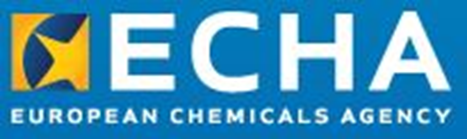 European Chemical Agency (ECHA)
“Driving force among regulatory authorities in implementing the EU's groundbreaking chemicals legislation for the benefit of human health and the environment as well as for innovation and competitiveness.”

‘Call for evidence’ launched regarding ‘possible restriction of microplastics’ (i.e. ban)

Already colleagues from ESA and EU Crop Protection Association are investigating where our sector may be impacted

Seed coatings have been mentioned, real impact 
      not yet clear.
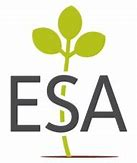 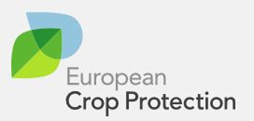 7